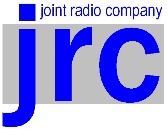 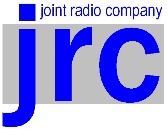 JRC 2019 Seminar
      
  Wednesday 11 Sept: 12:00-17:00 hrs

Agenda
10.00 – 12.00 	Museum access free of charge
11.30 – 12.00	Arrival and registration

12.00 – 13.15	Session 1 “Enabling the UK Smart Grid Vision”

13.15 – 14.00 	Networking Lunch

14.00 – 15.30 	Session 2 “Delivering the UK Smart Grid Vision” 

15.30 - 16.00	Networking break

16.00 – 16.45 	Session 3 “Facilitating the UK Smart Grid Vision”

16.45 – 17.00	Introduction to the Imperial War Museum from a senior tour guide.
17.00 - 19.00 	Networking reception and museum access
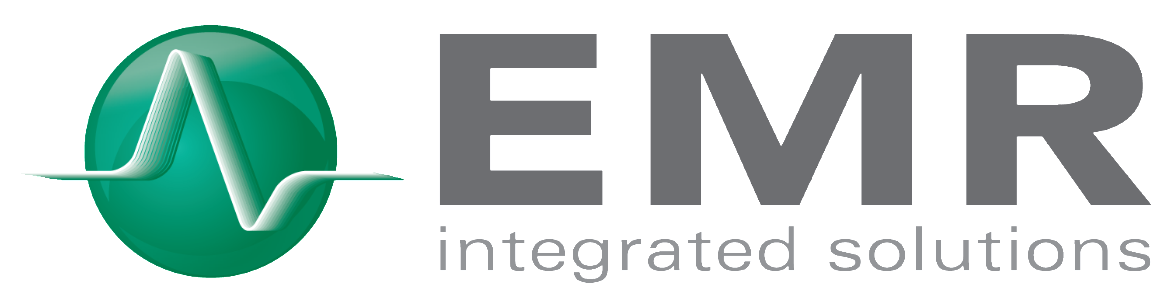 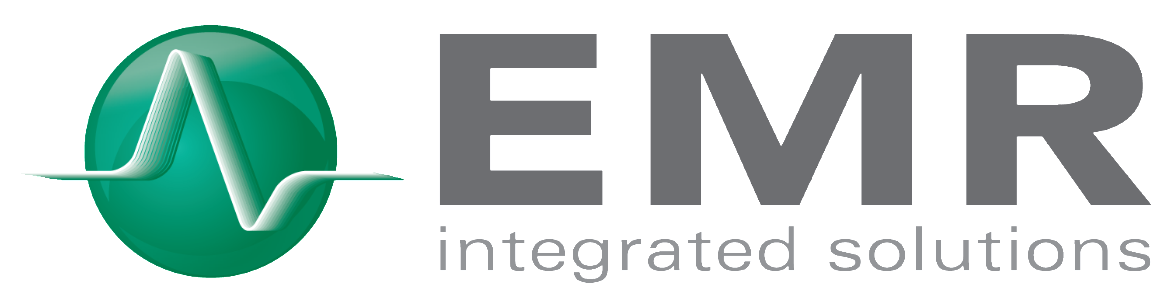 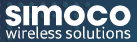 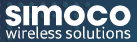 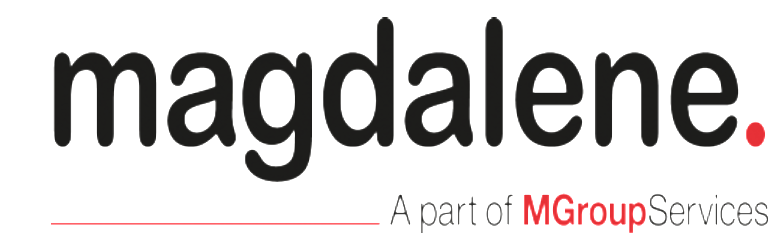 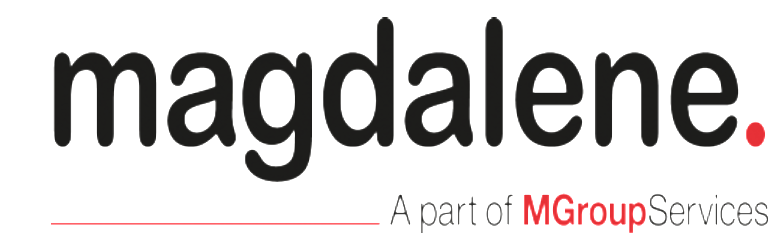 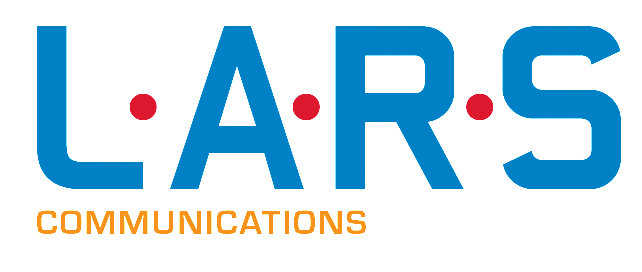 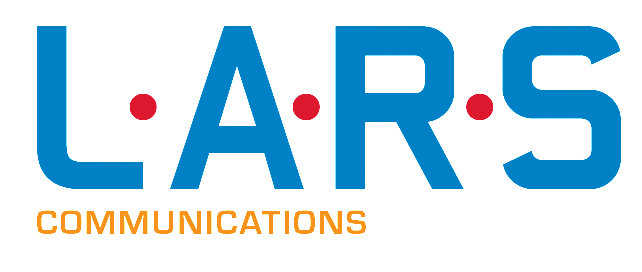 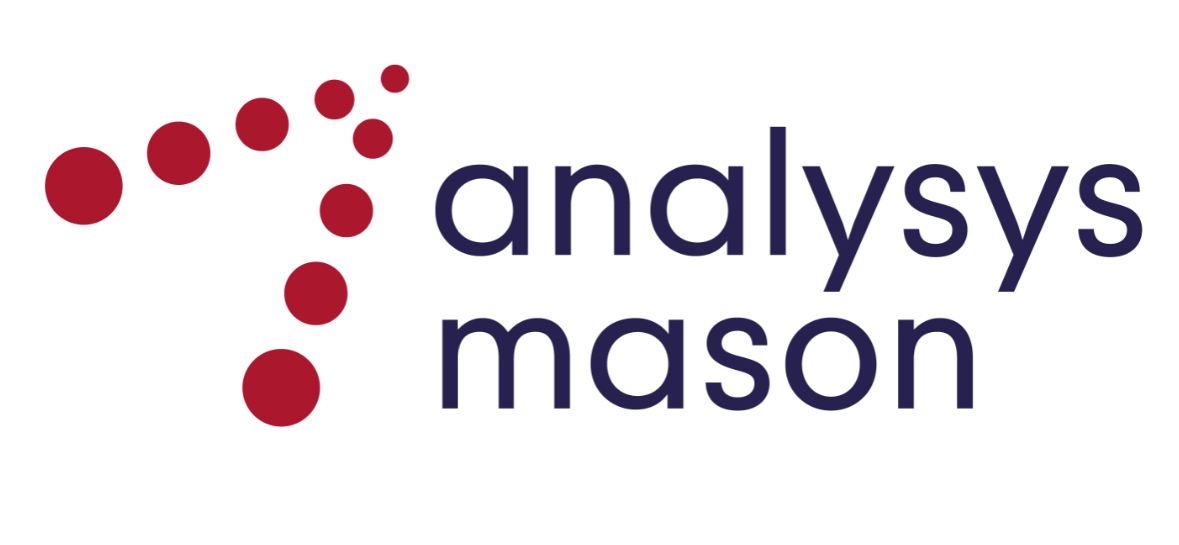 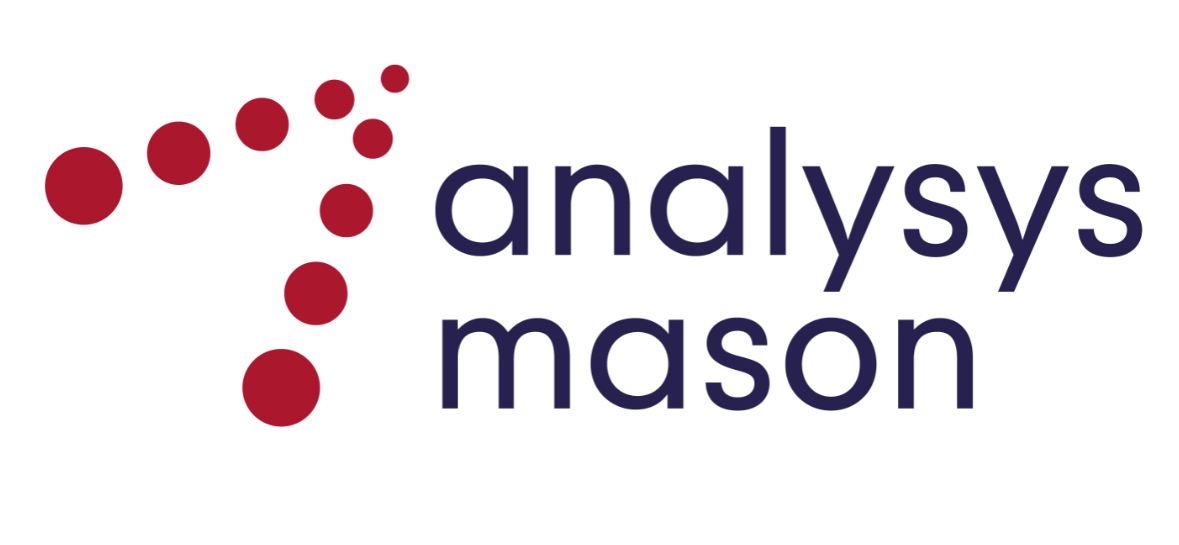 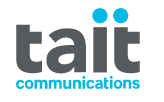 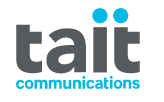 JRC 2019 SeminarWednesday 11 Sept: 12:00-17:00 hrs
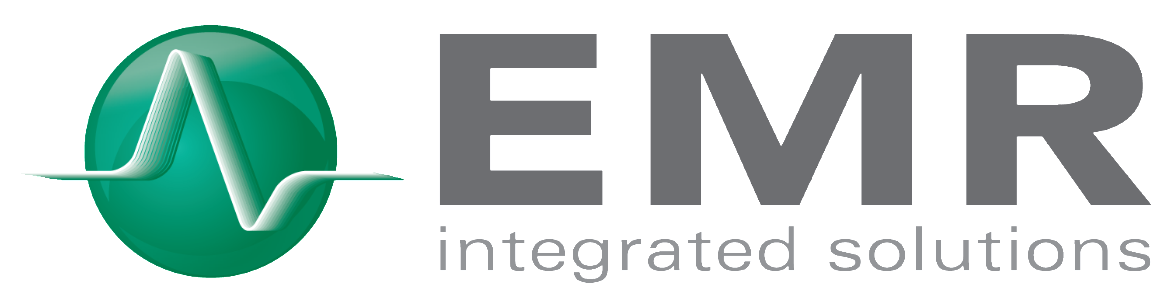 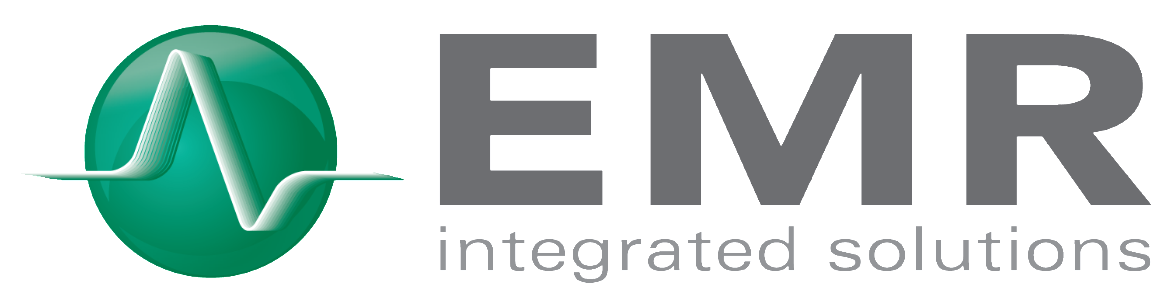 Our Sponsors
1. EMR 
2. Simoco 
3. Magdalene
4. LARS
5. Analysys Mason  
6. Tait
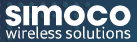 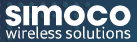 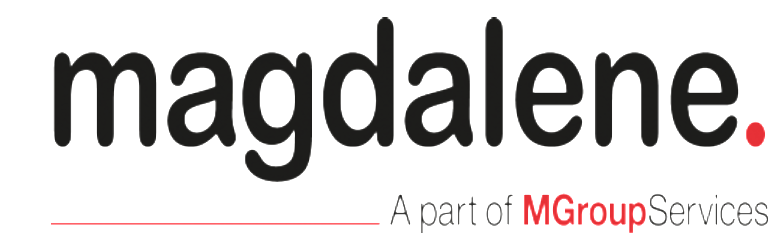 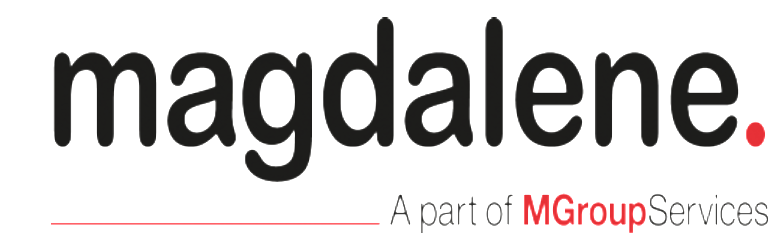 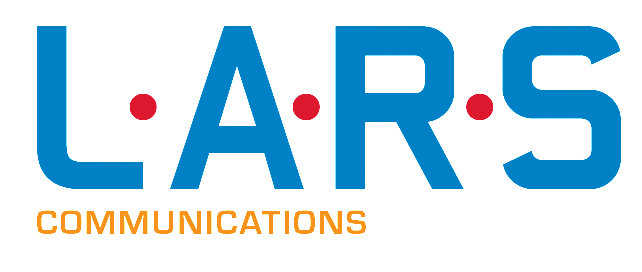 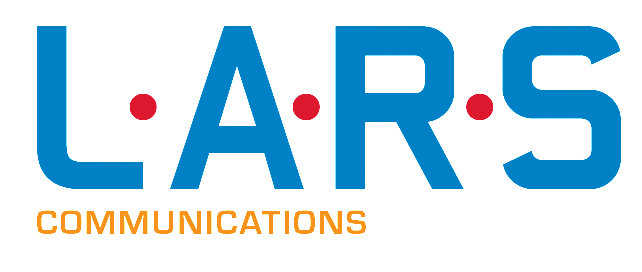 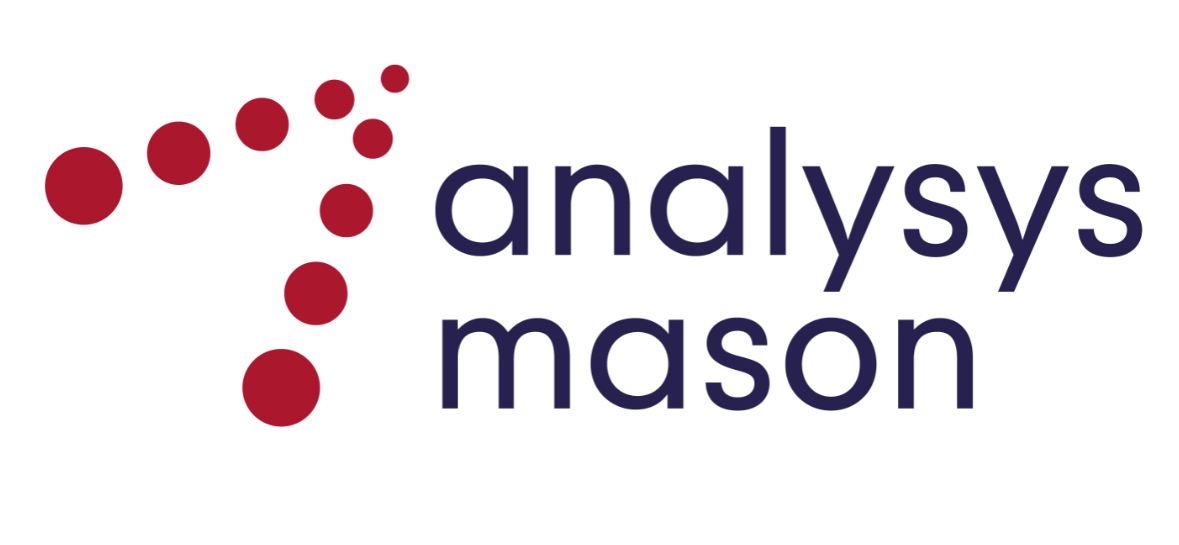 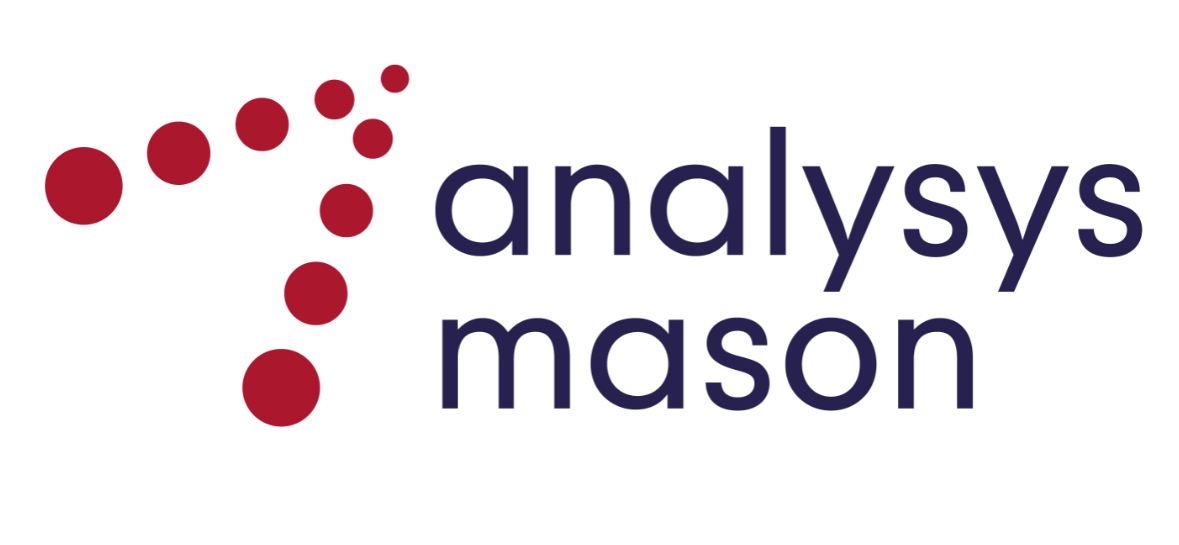 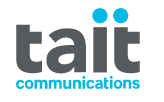 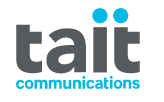